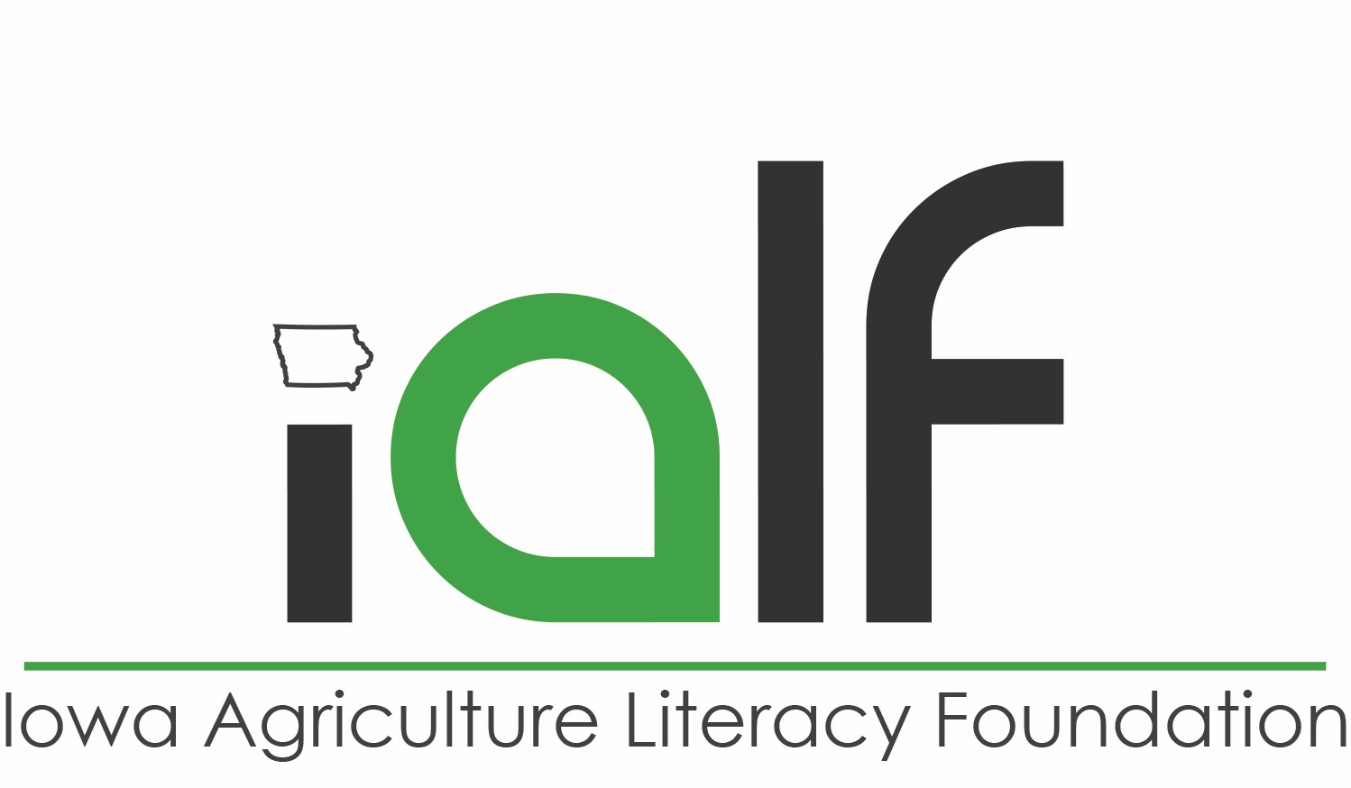 Educating Iowans with a focus on youth regarding  the breadth and global significance of agriculture.
Farmers are Superheroes Too by Trish Hafkey